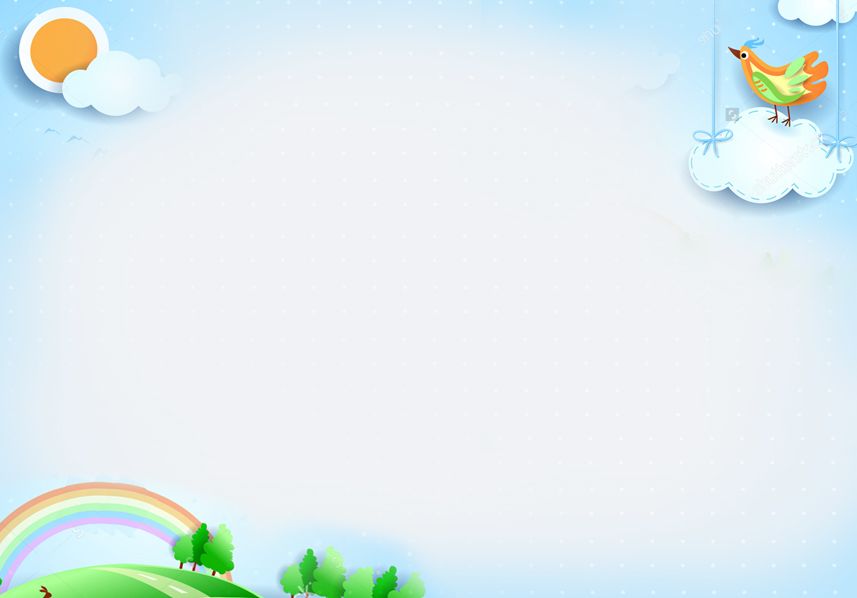 PHÒNG GIÁO DỤC QUẬN LONG BIÊN
TRƯỜNG MẦM NON GIA THƯỢNG
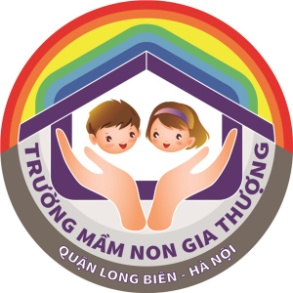 Phát triển thẩm mỹ
Đề tài: Dạy hát “ Đi thăm Thủ Đô”
Nghe hát: Quê hương tươi đẹp
Lứa tuổi: 4 – 5 tuổi
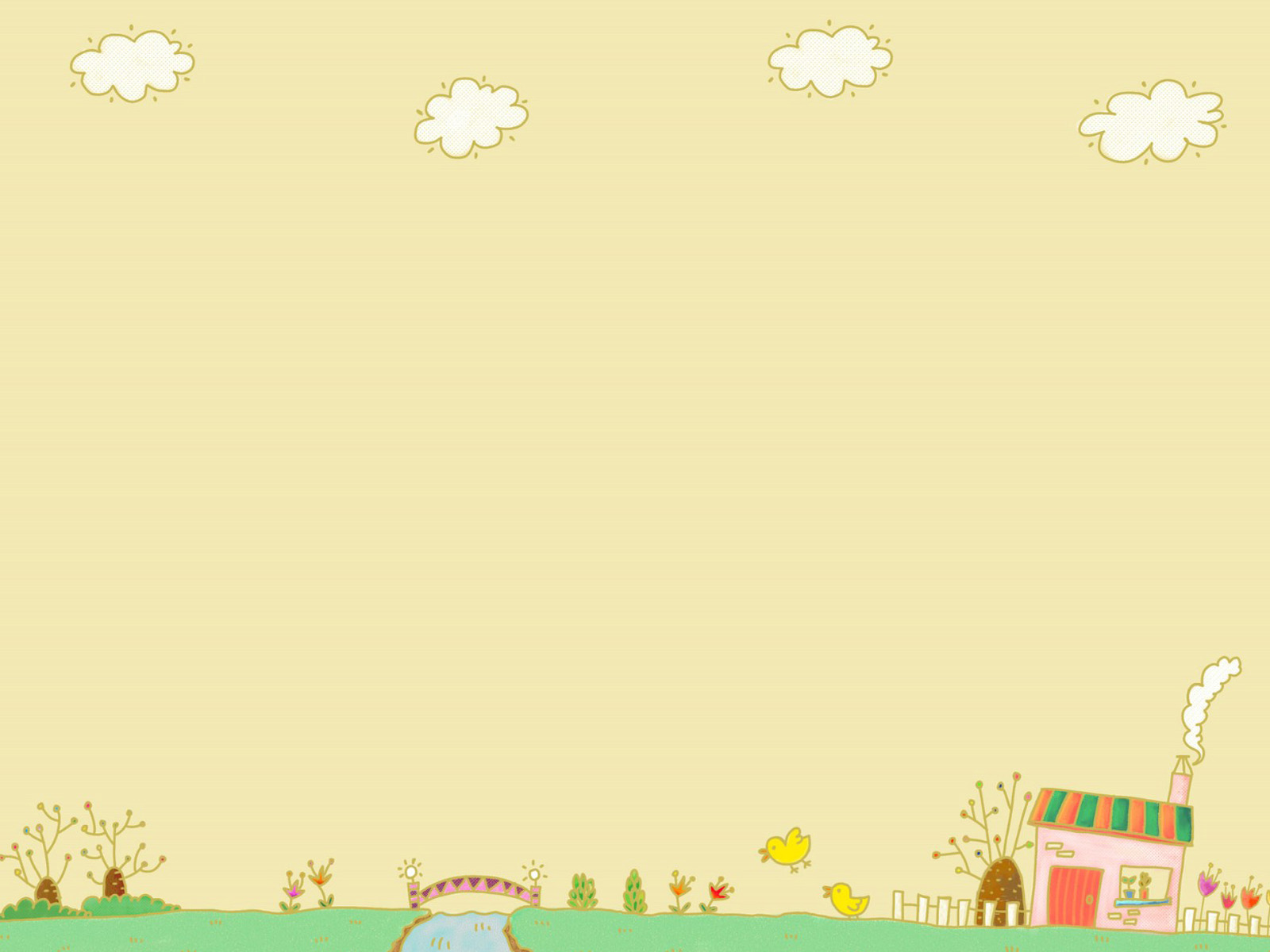 HOẠT ĐỘNG 1

Trò chuyện về Thủ đô Hà Nội
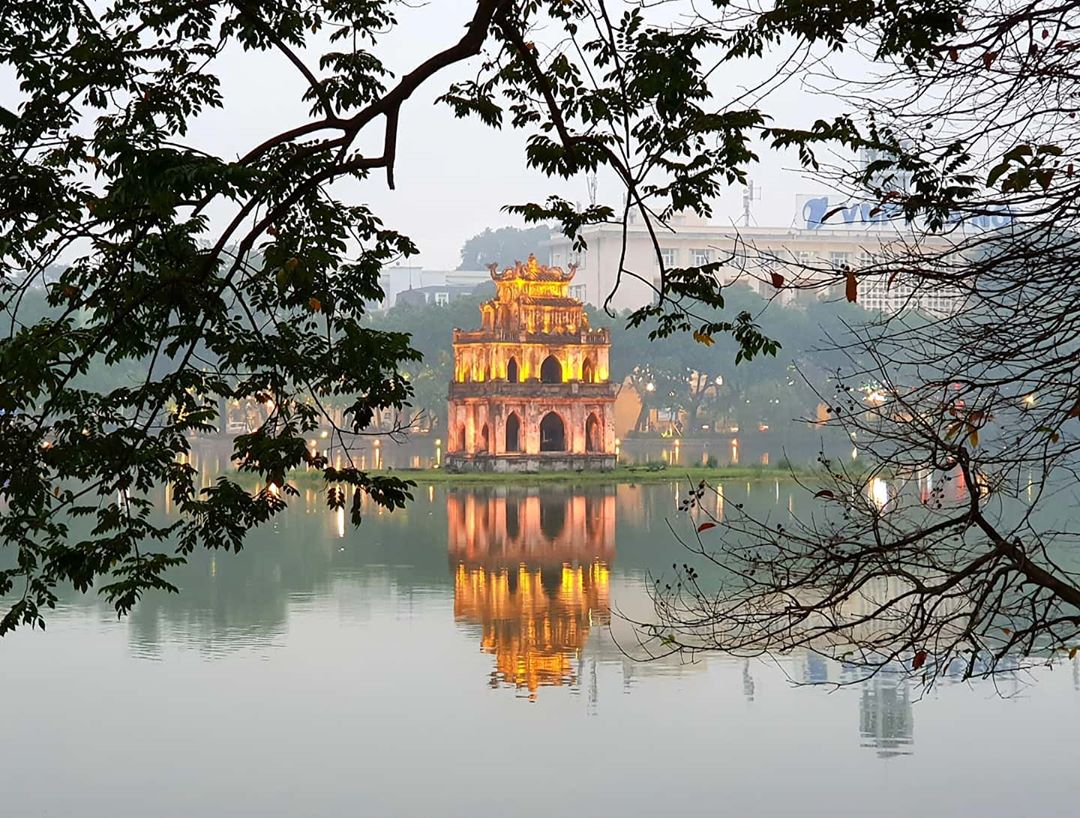 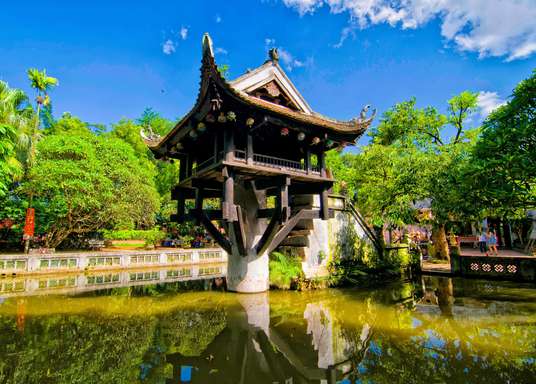 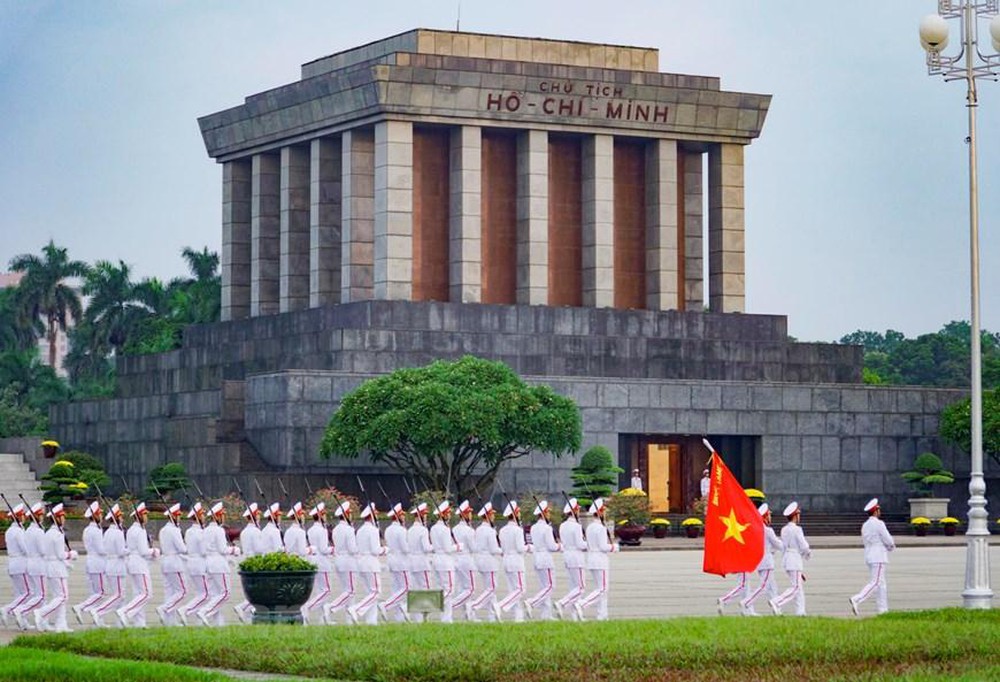 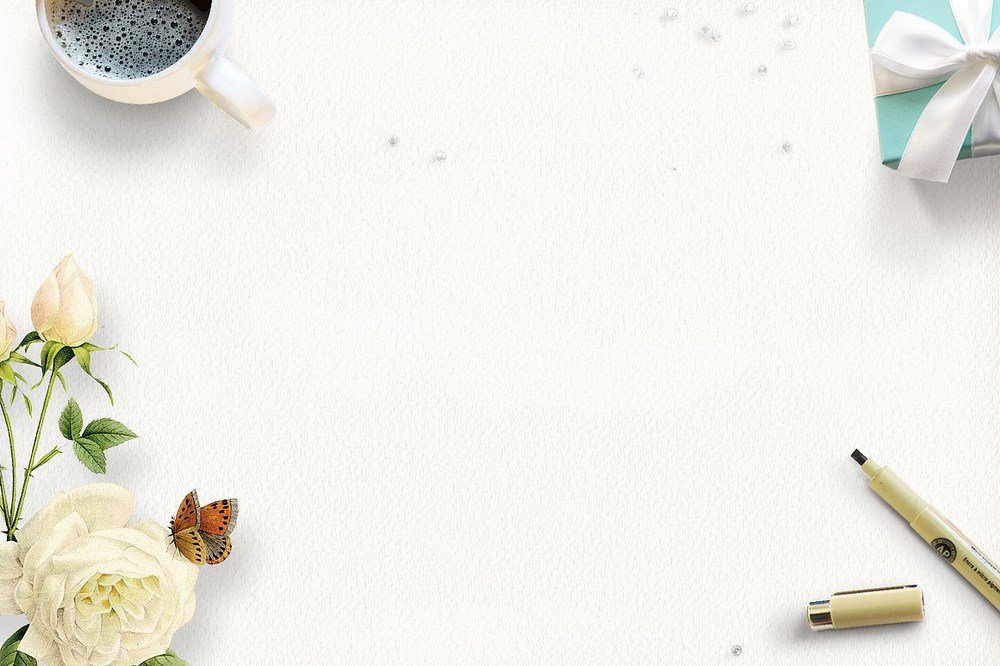 HOẠT ĐỘNG 2

Dạy hát: Đi thăm Thủ Đô
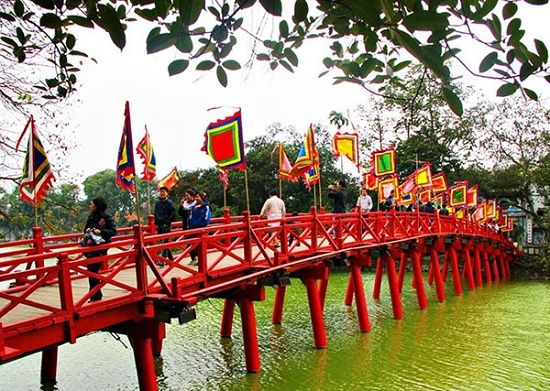 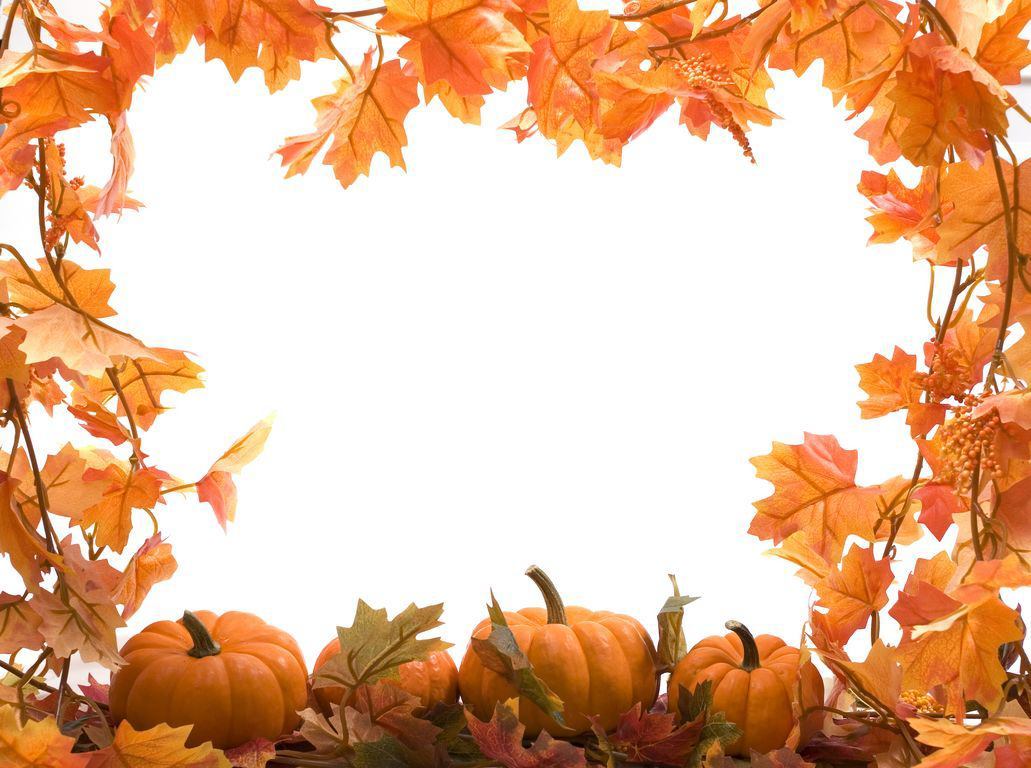 CÔ VÀ TRẺ CÙNG
 HÁT
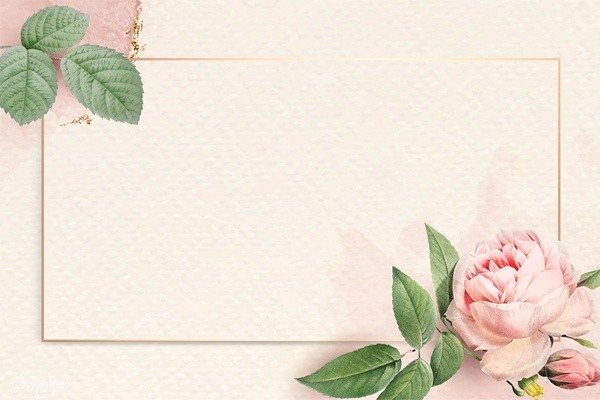 Hoạt động 3 

Nghe hát: Quê hương tươi đẹp
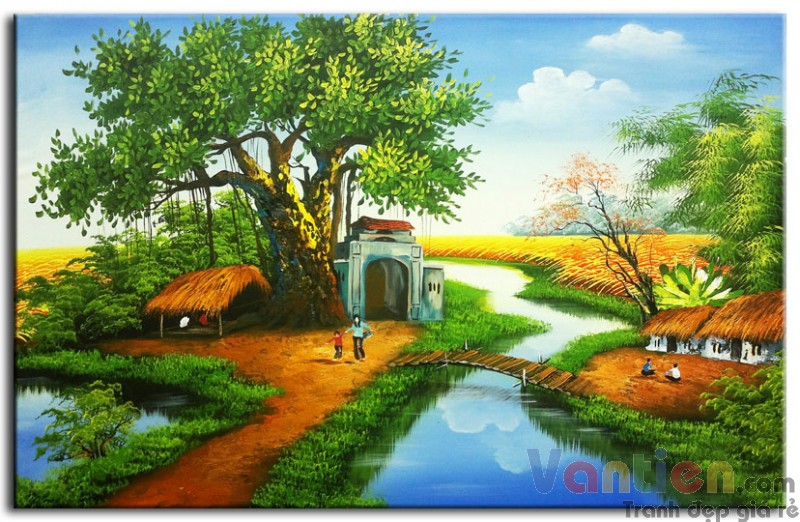 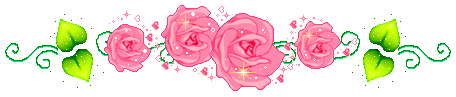 CHÚC CÁC CON 
CHĂM NGOAN
HỌC GIỎI
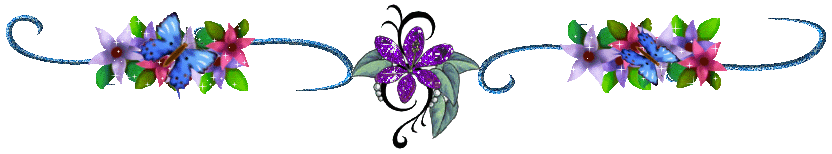